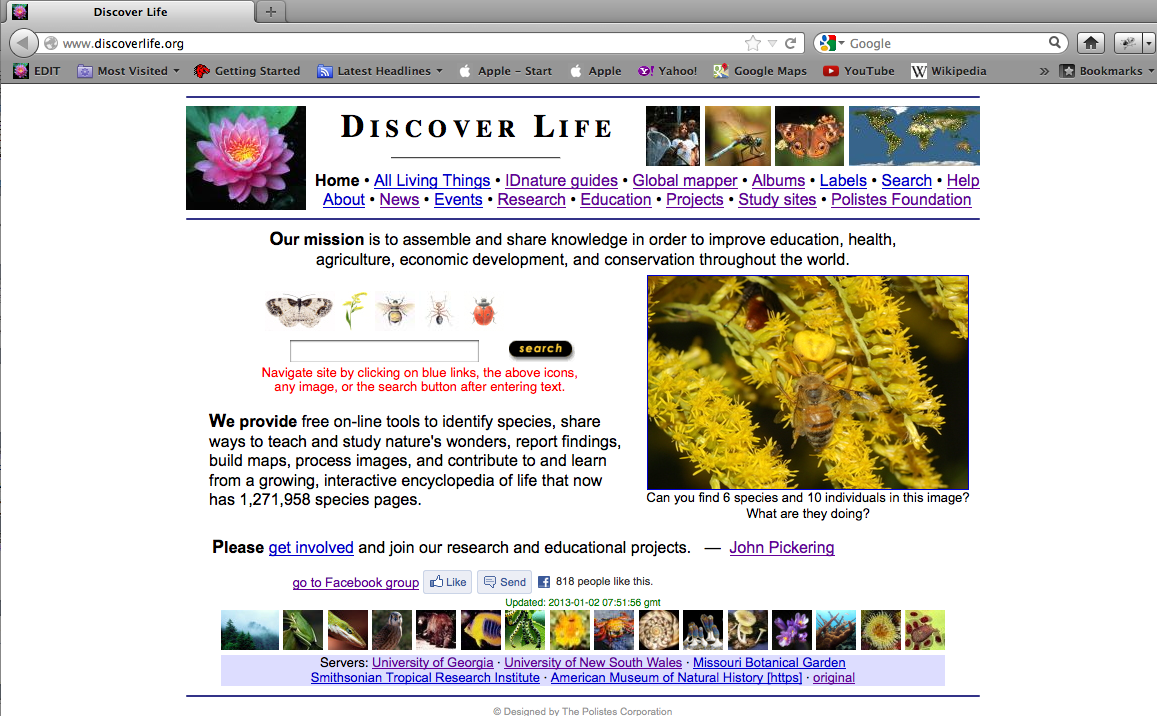 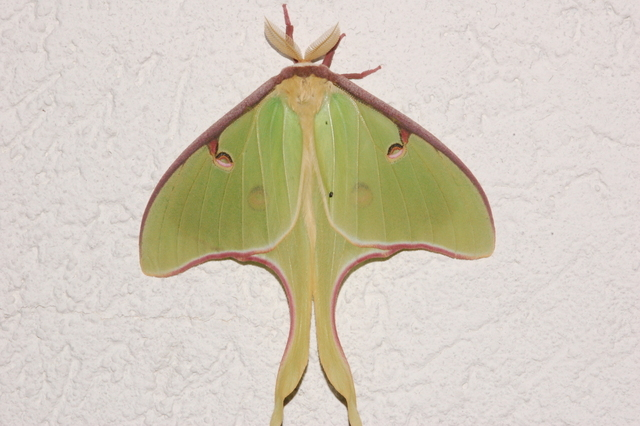 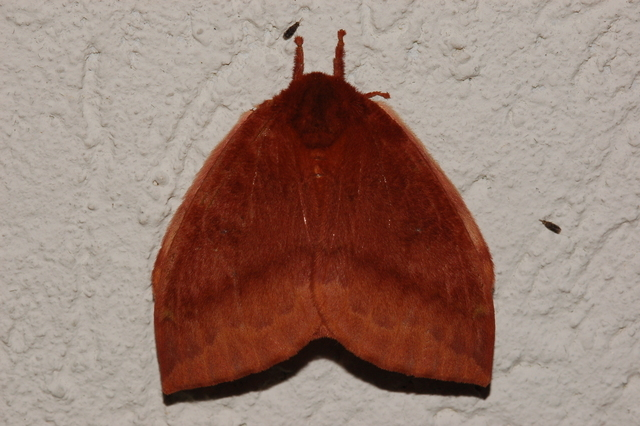 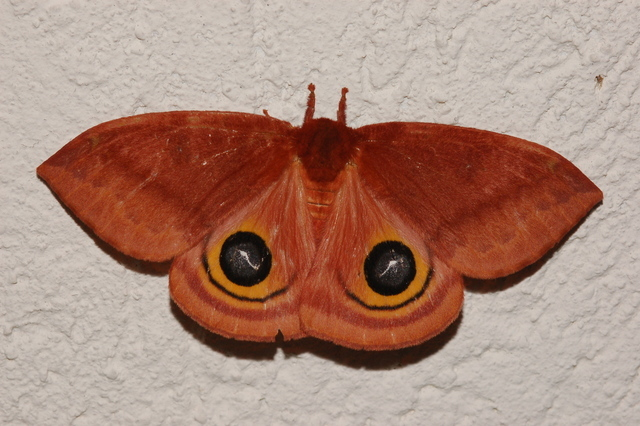 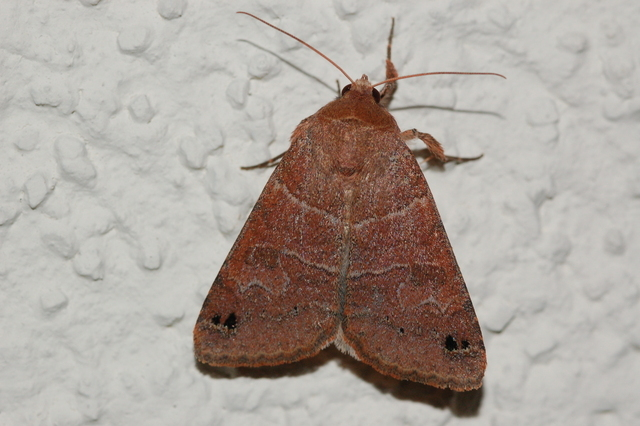 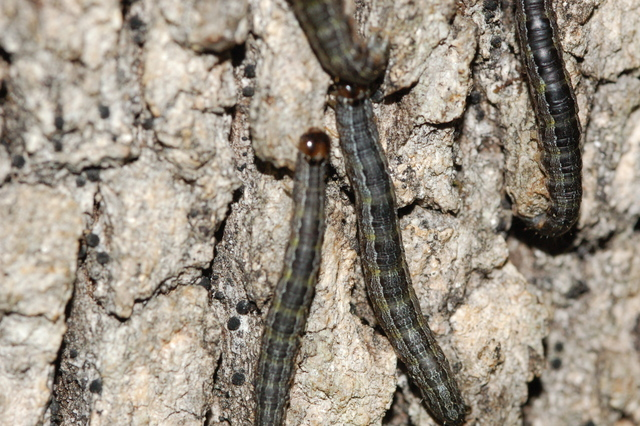 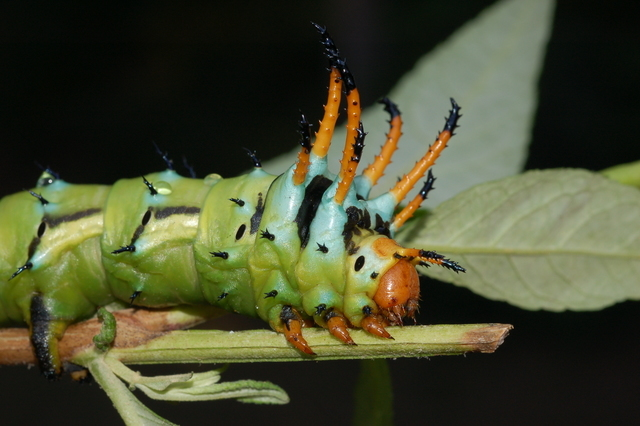 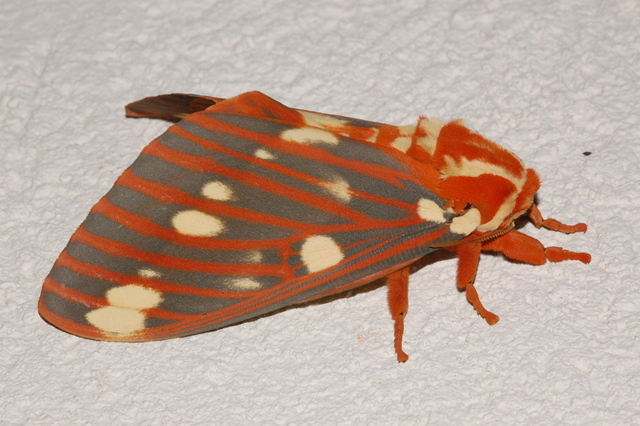 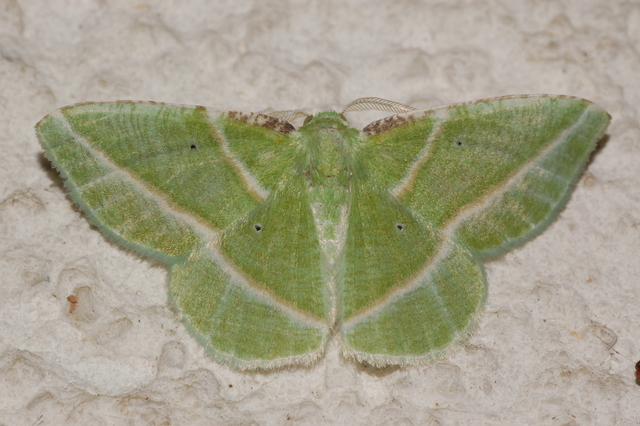 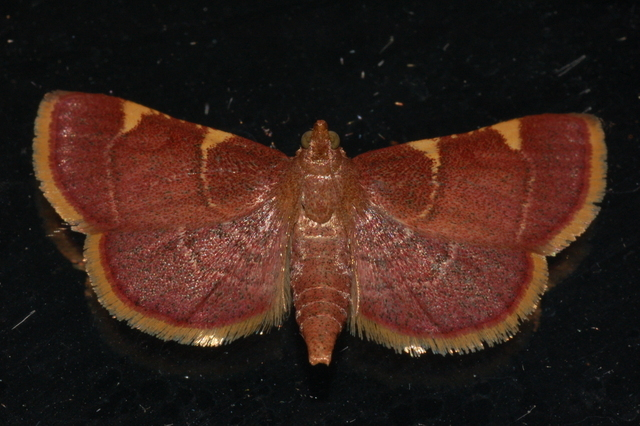 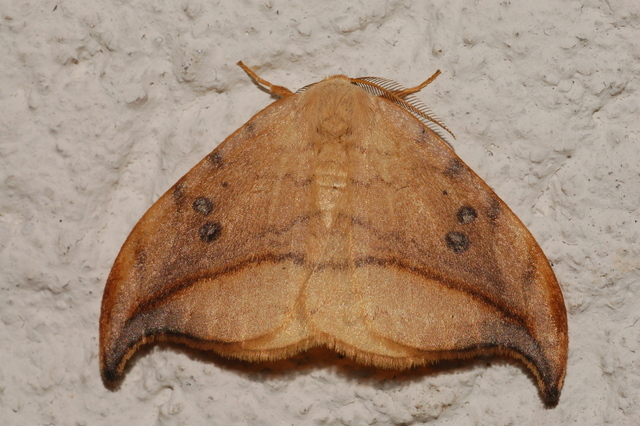 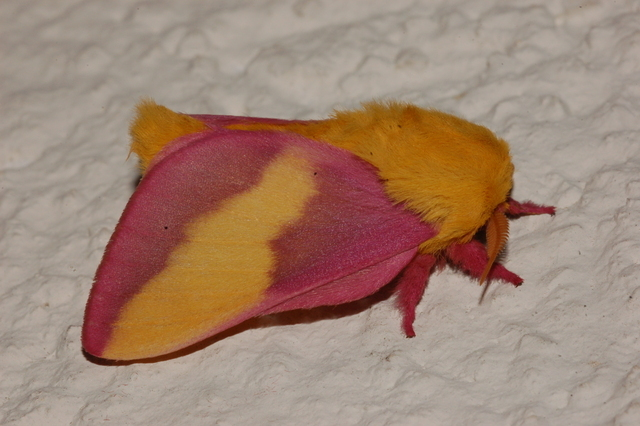 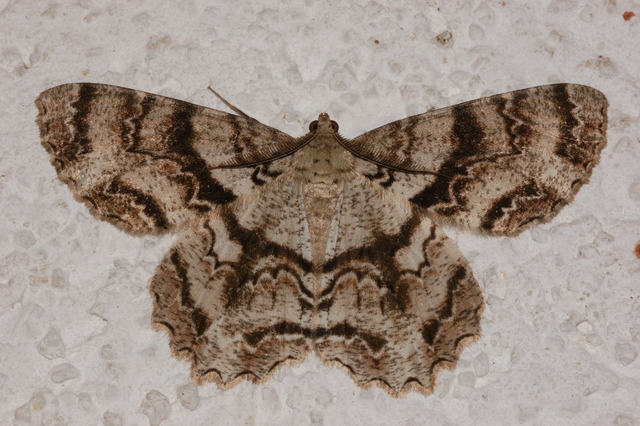 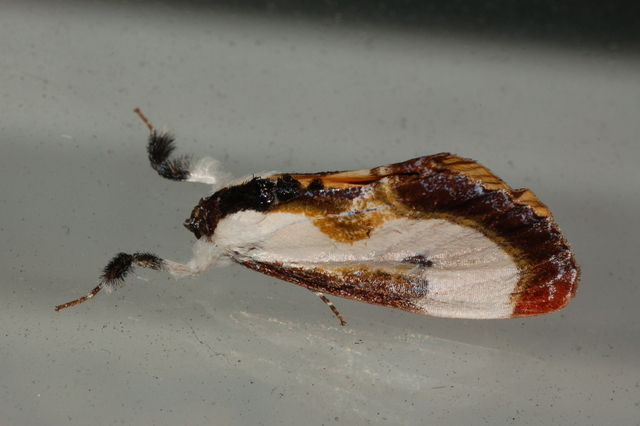 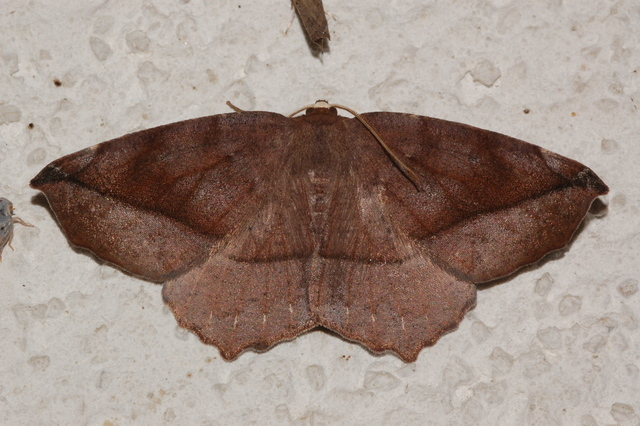 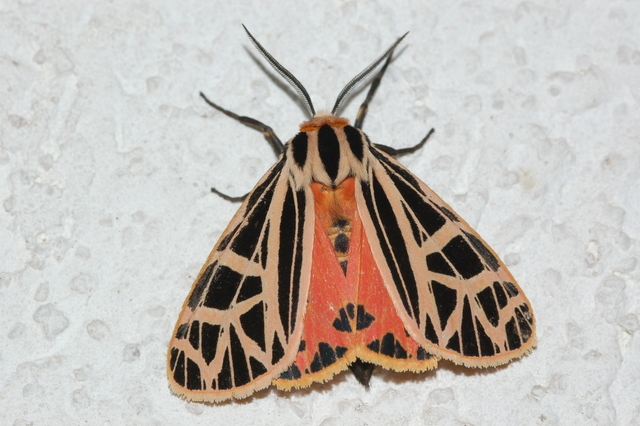 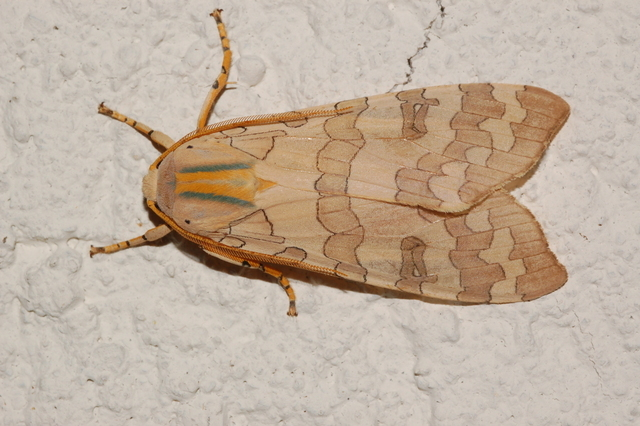 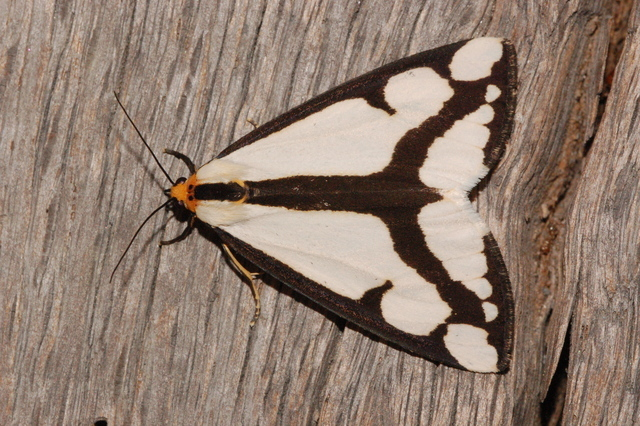 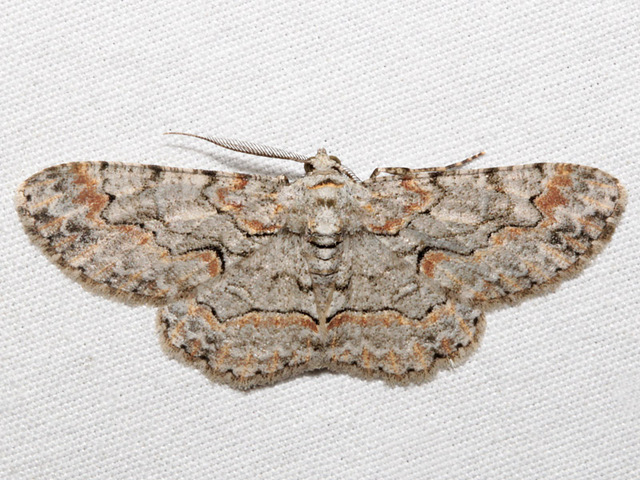 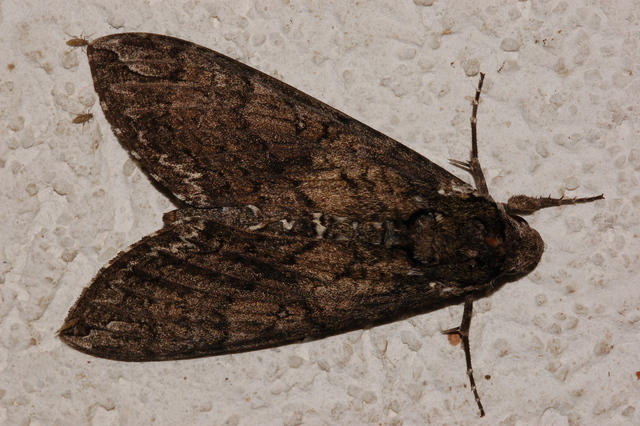 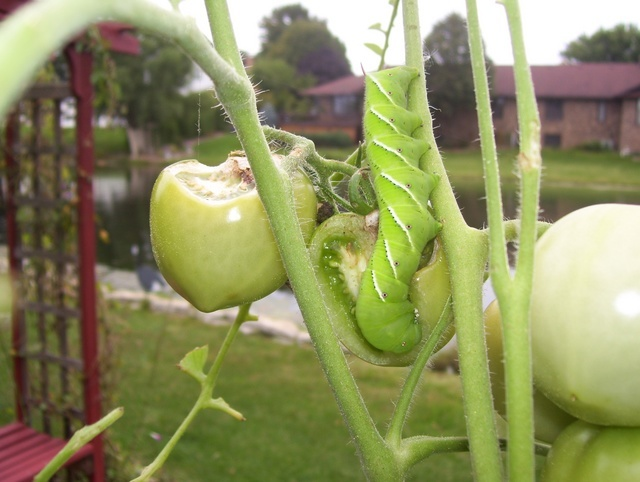 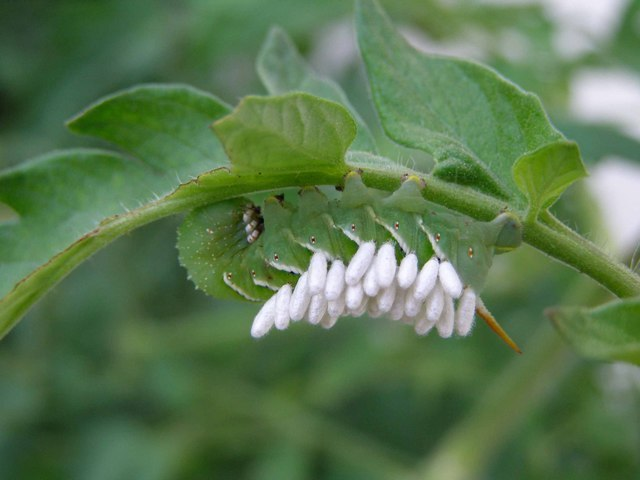 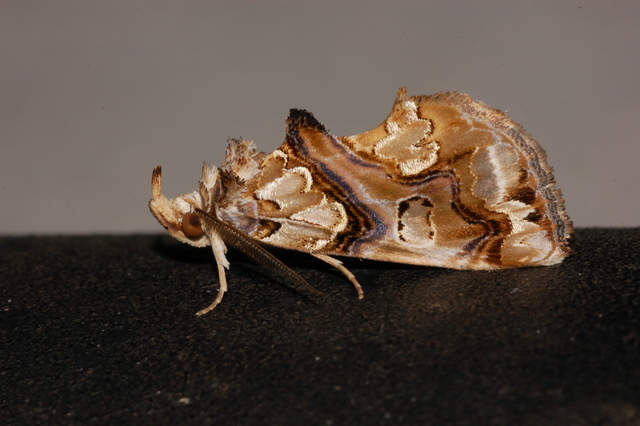 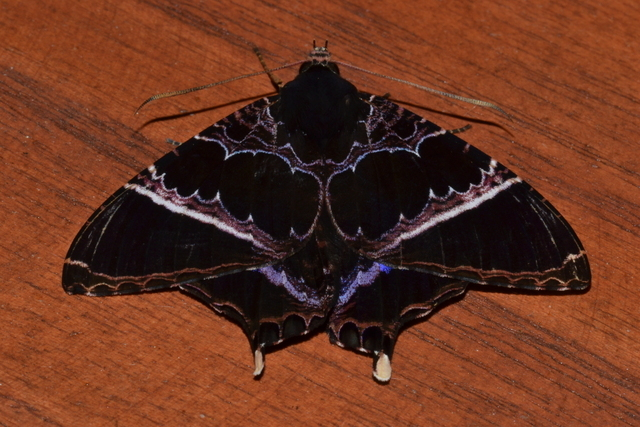 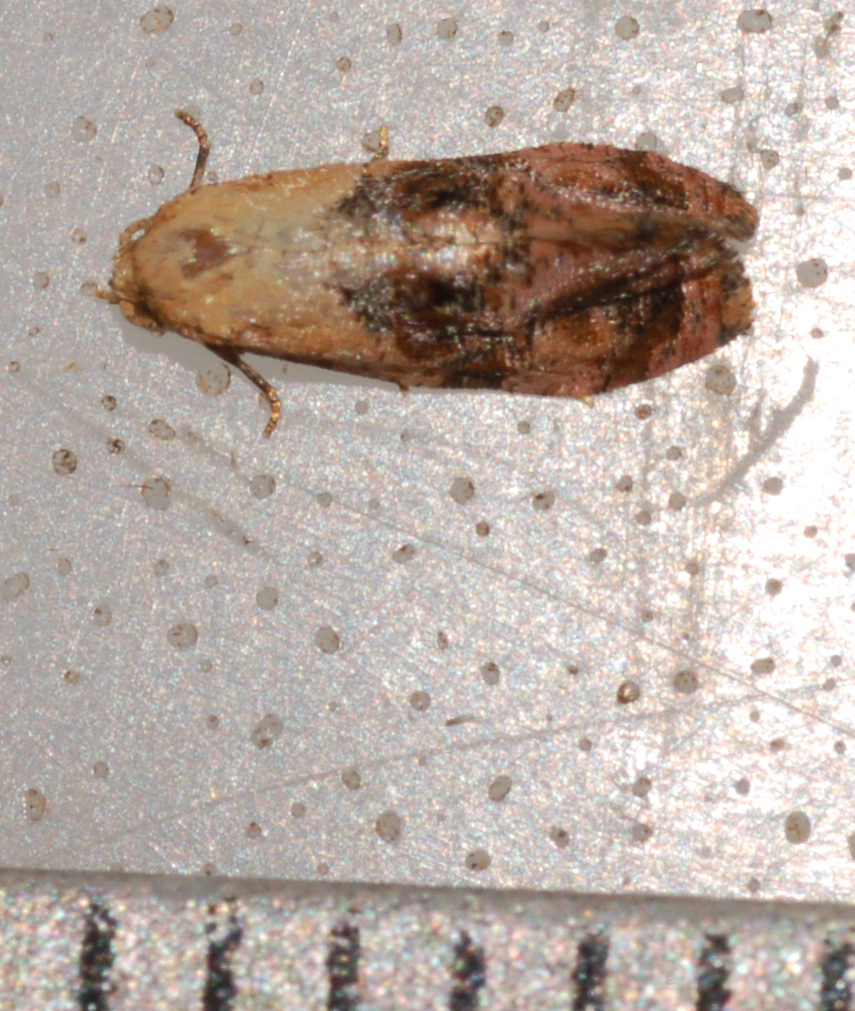 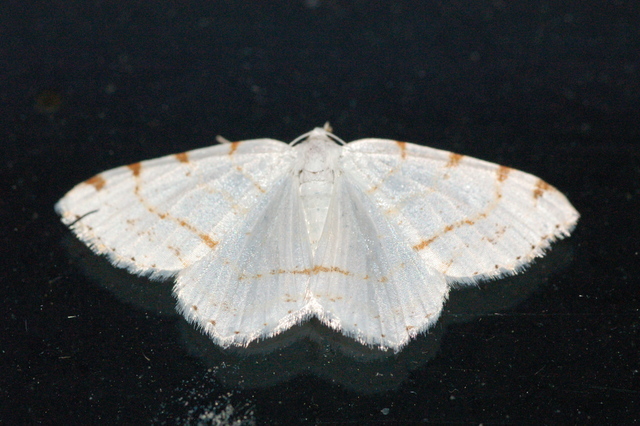 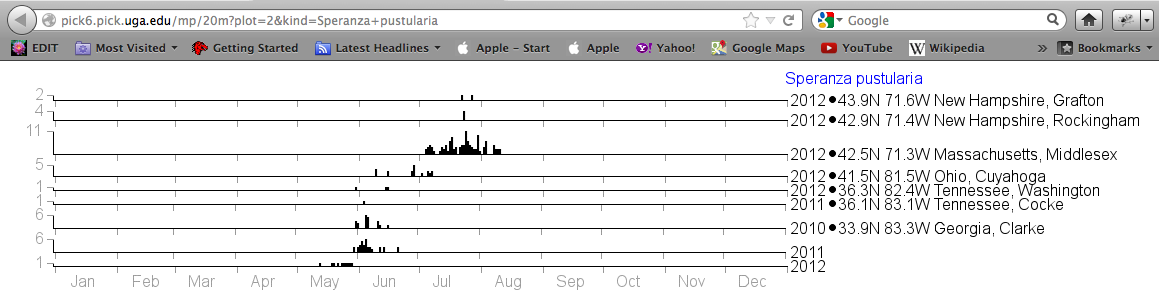 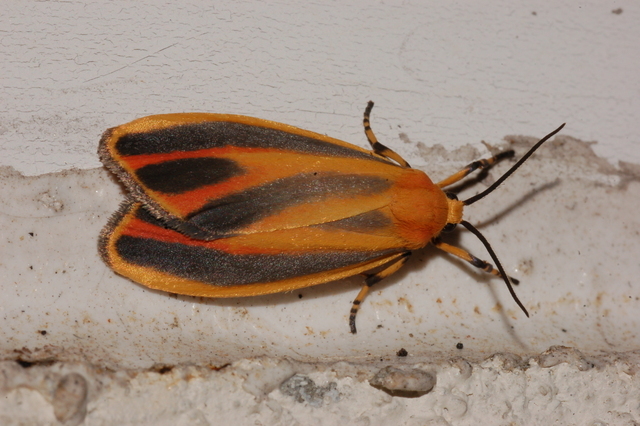 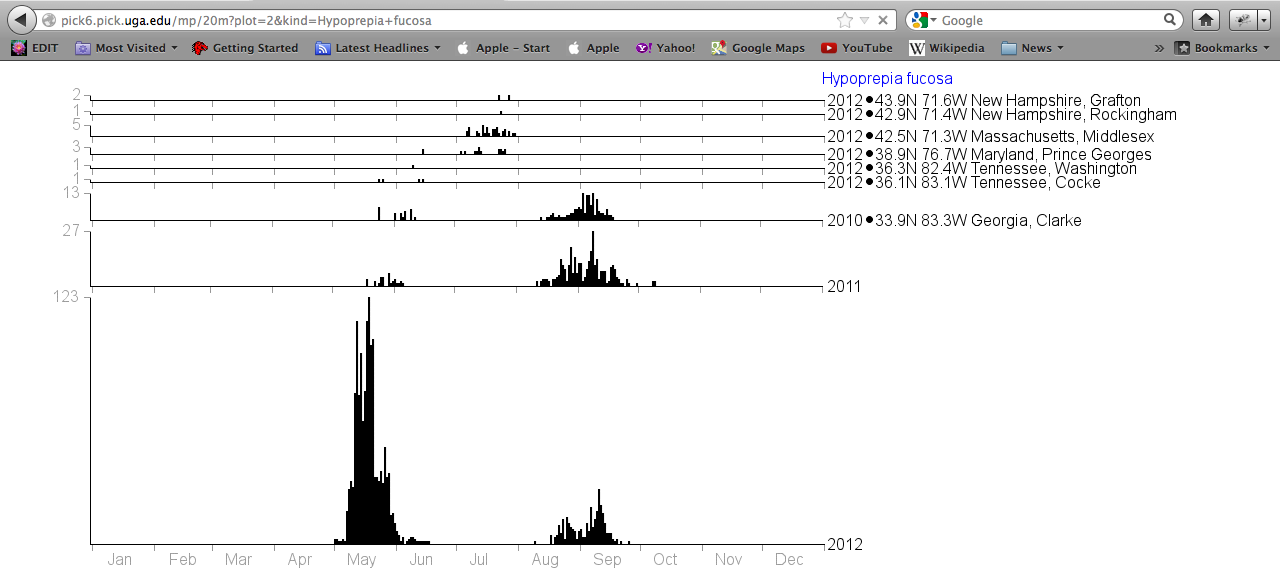 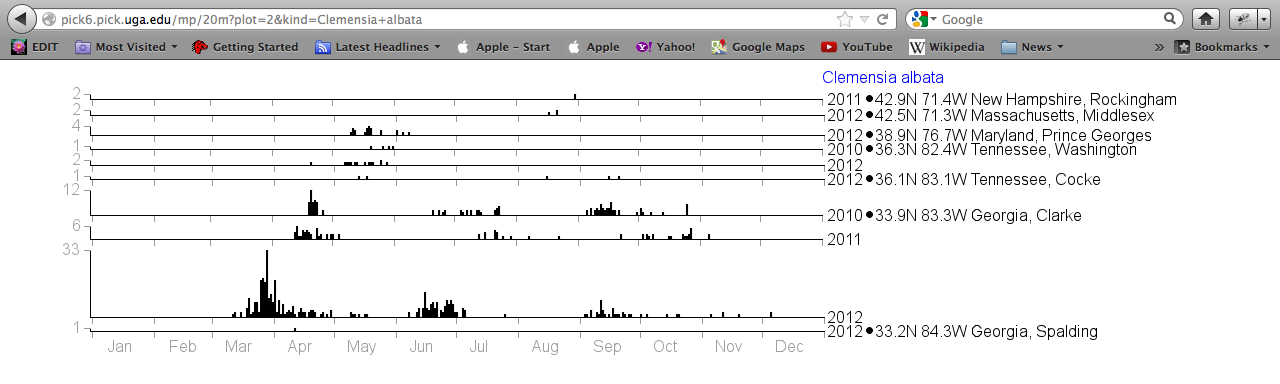 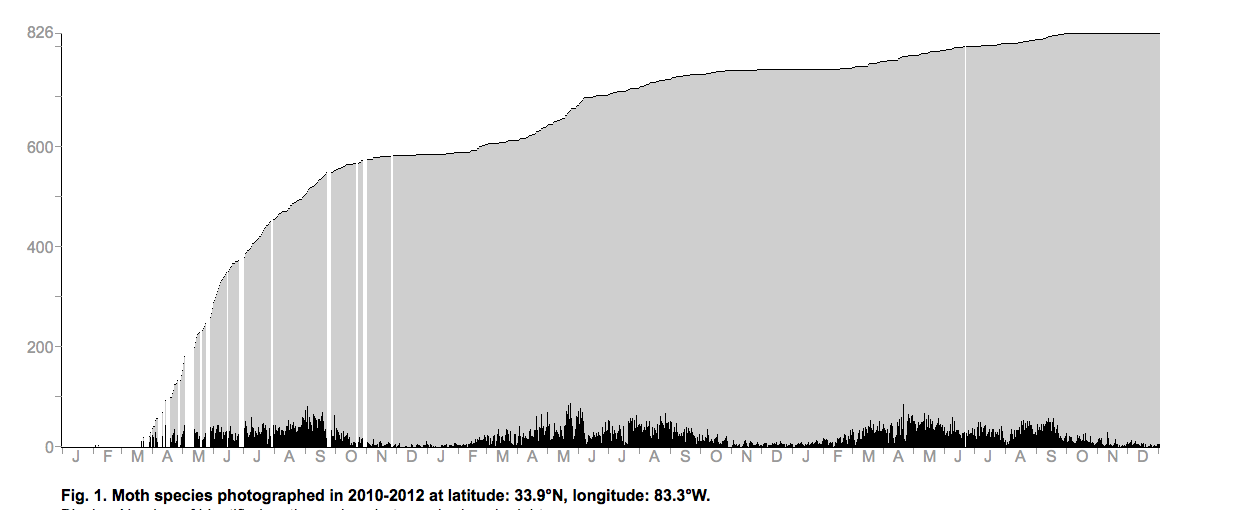 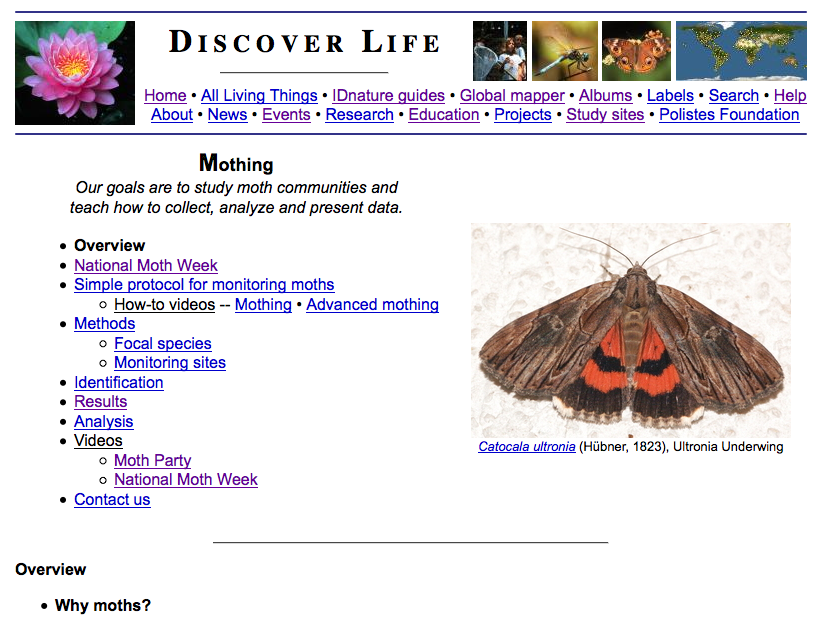 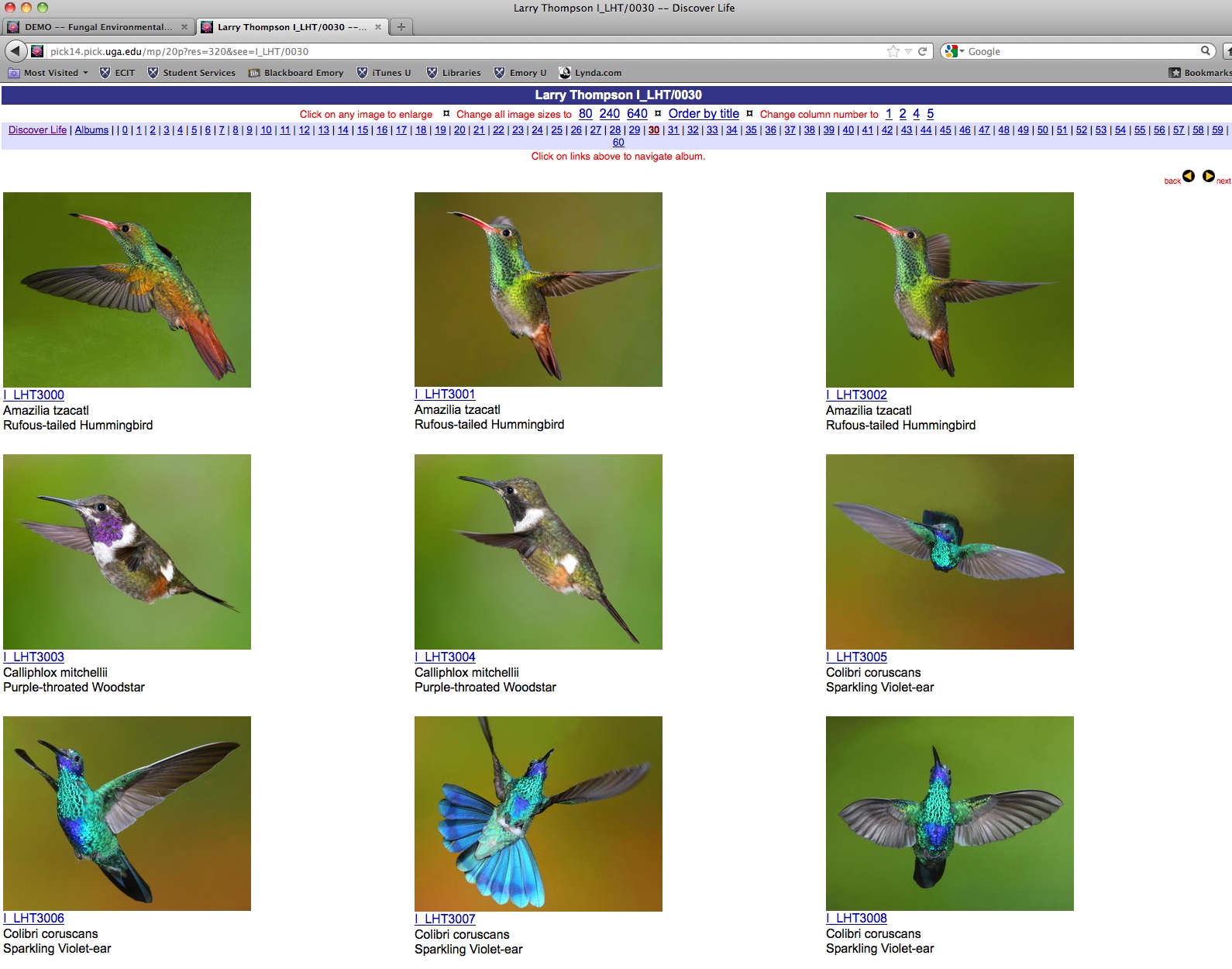 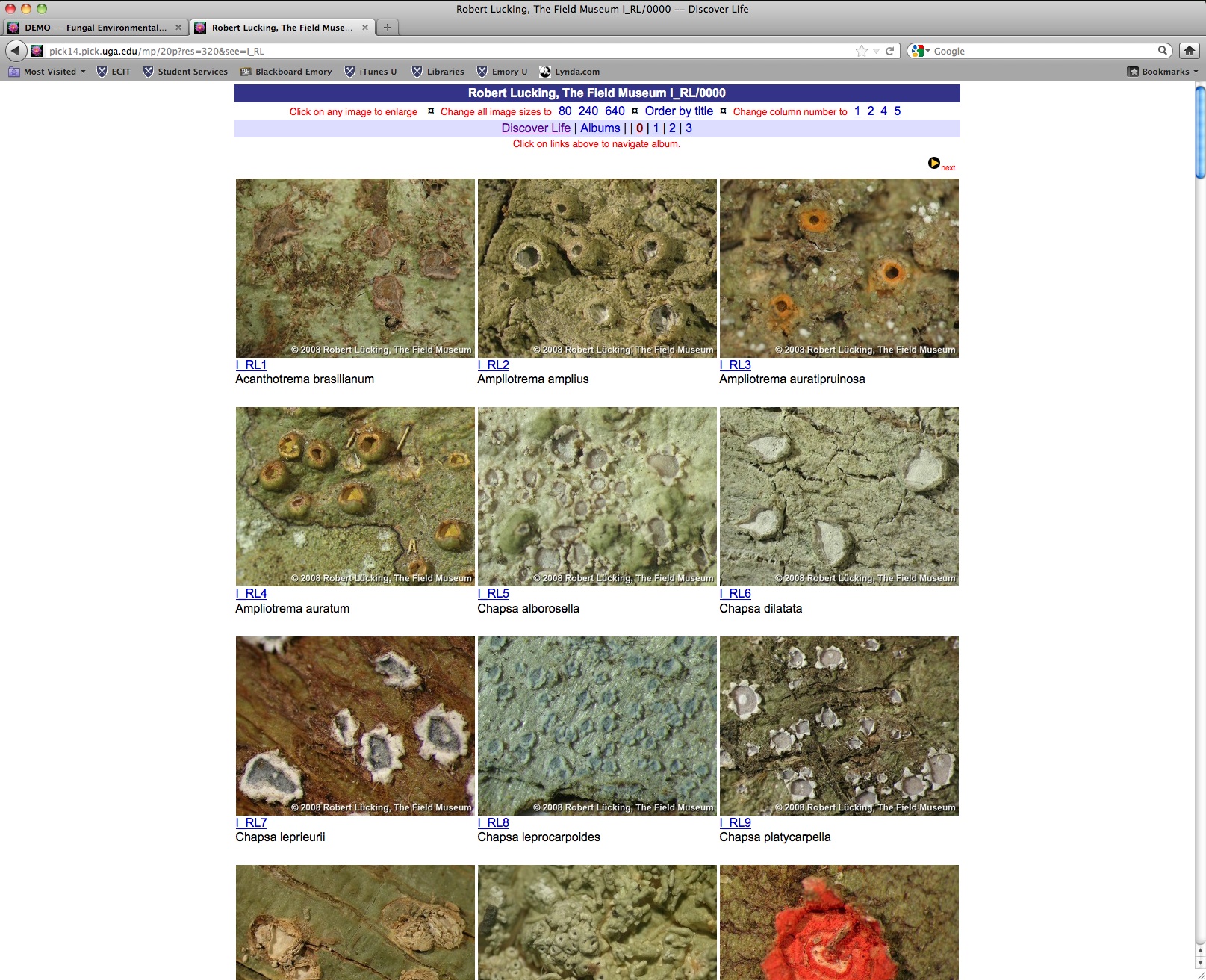 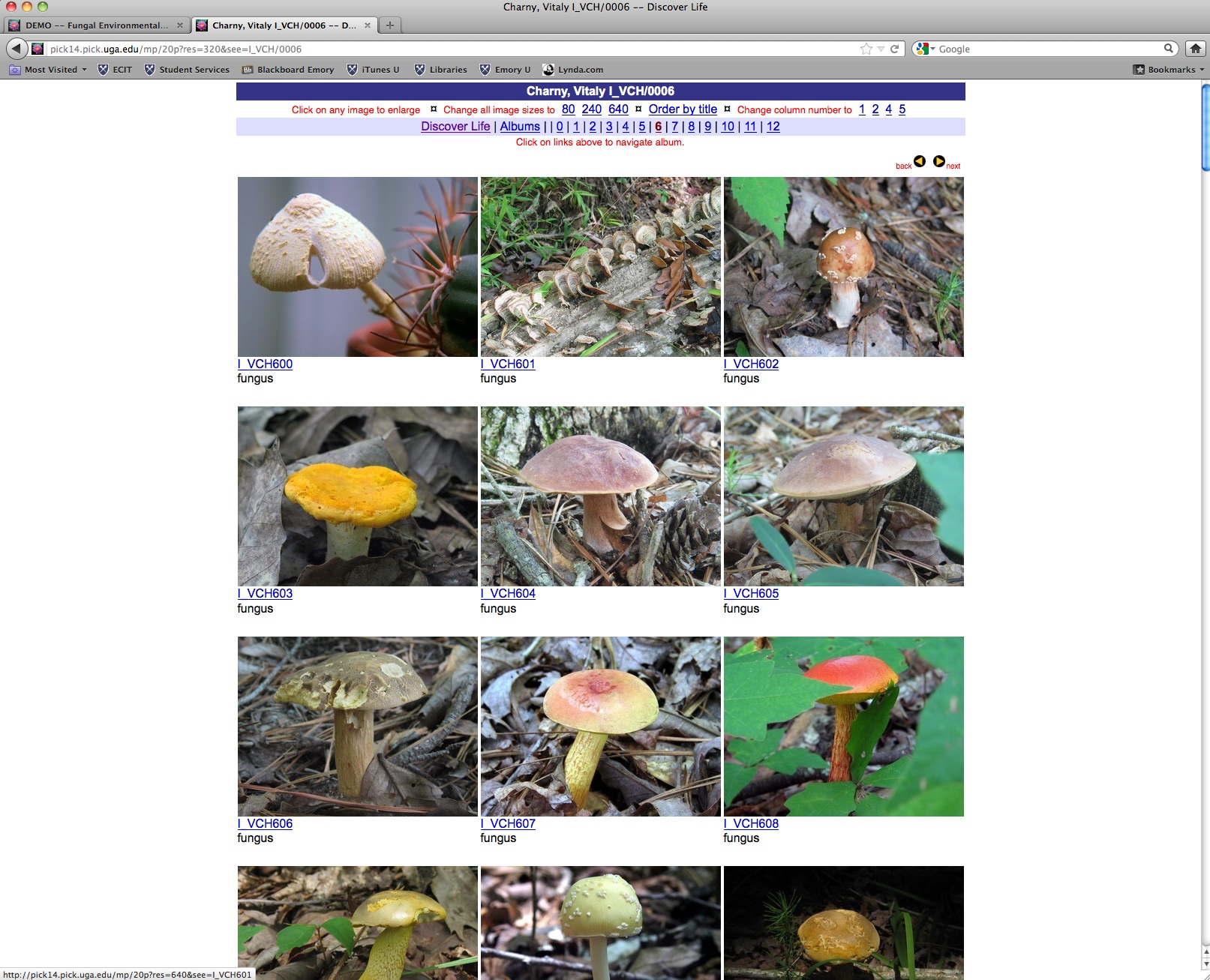 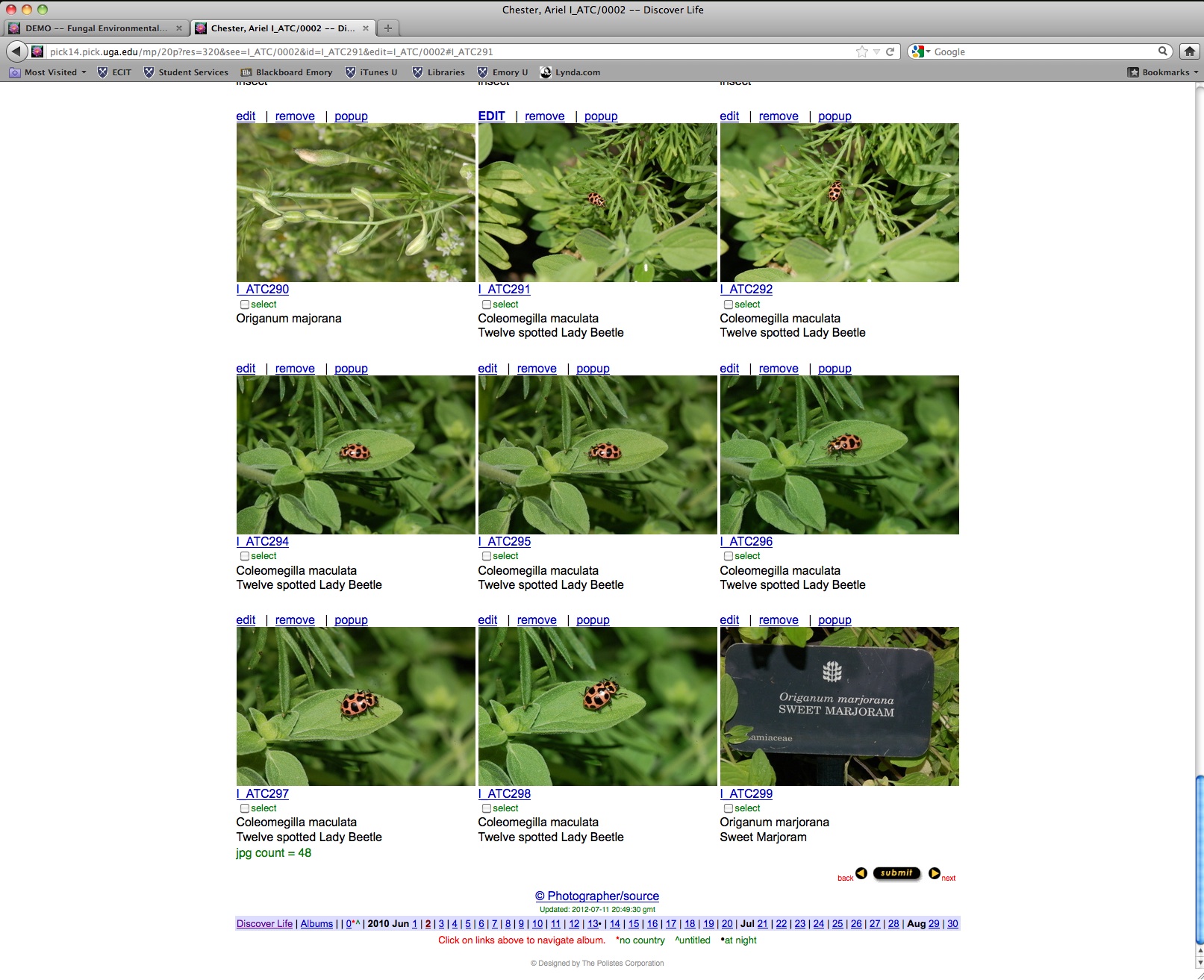 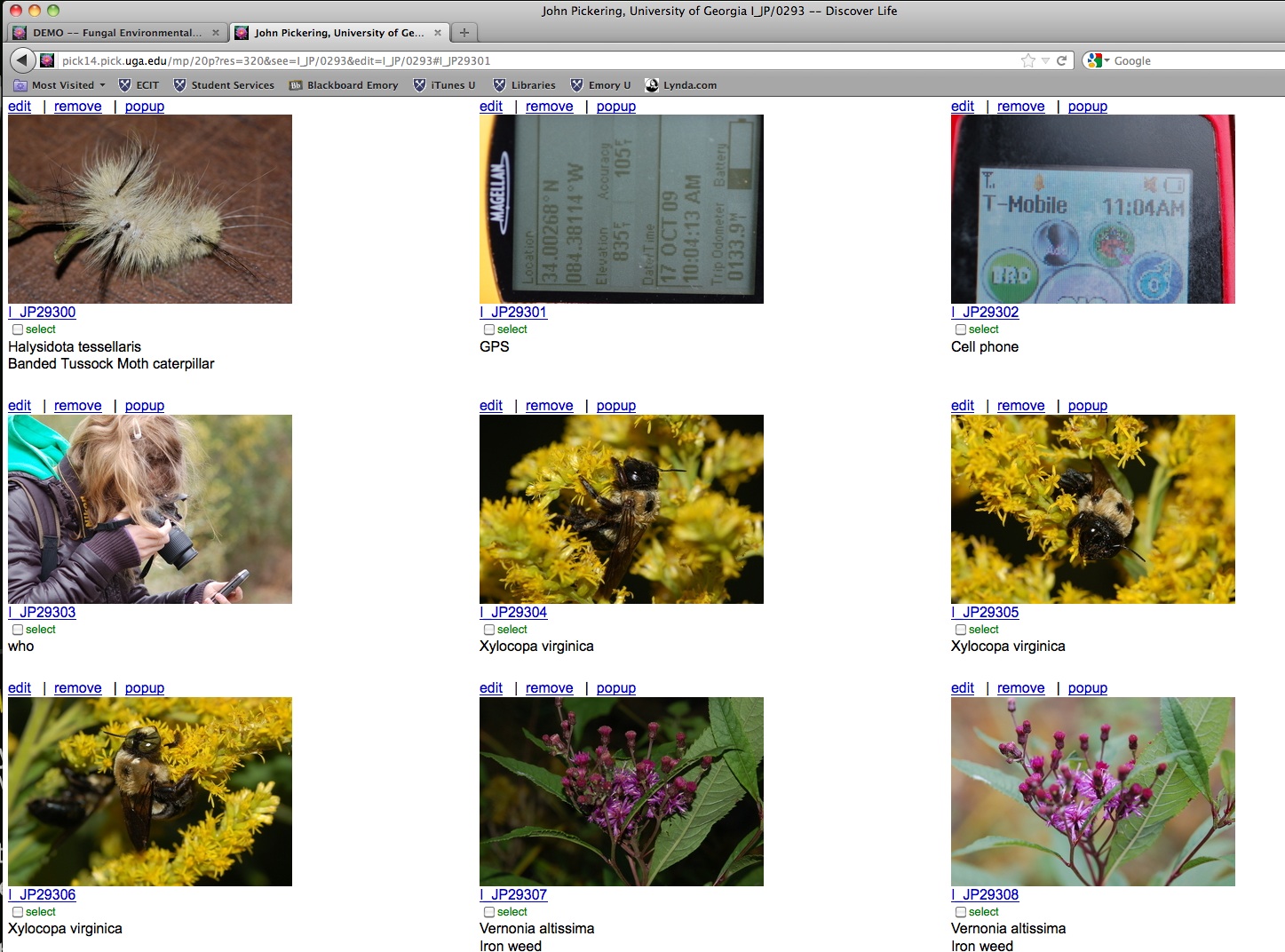 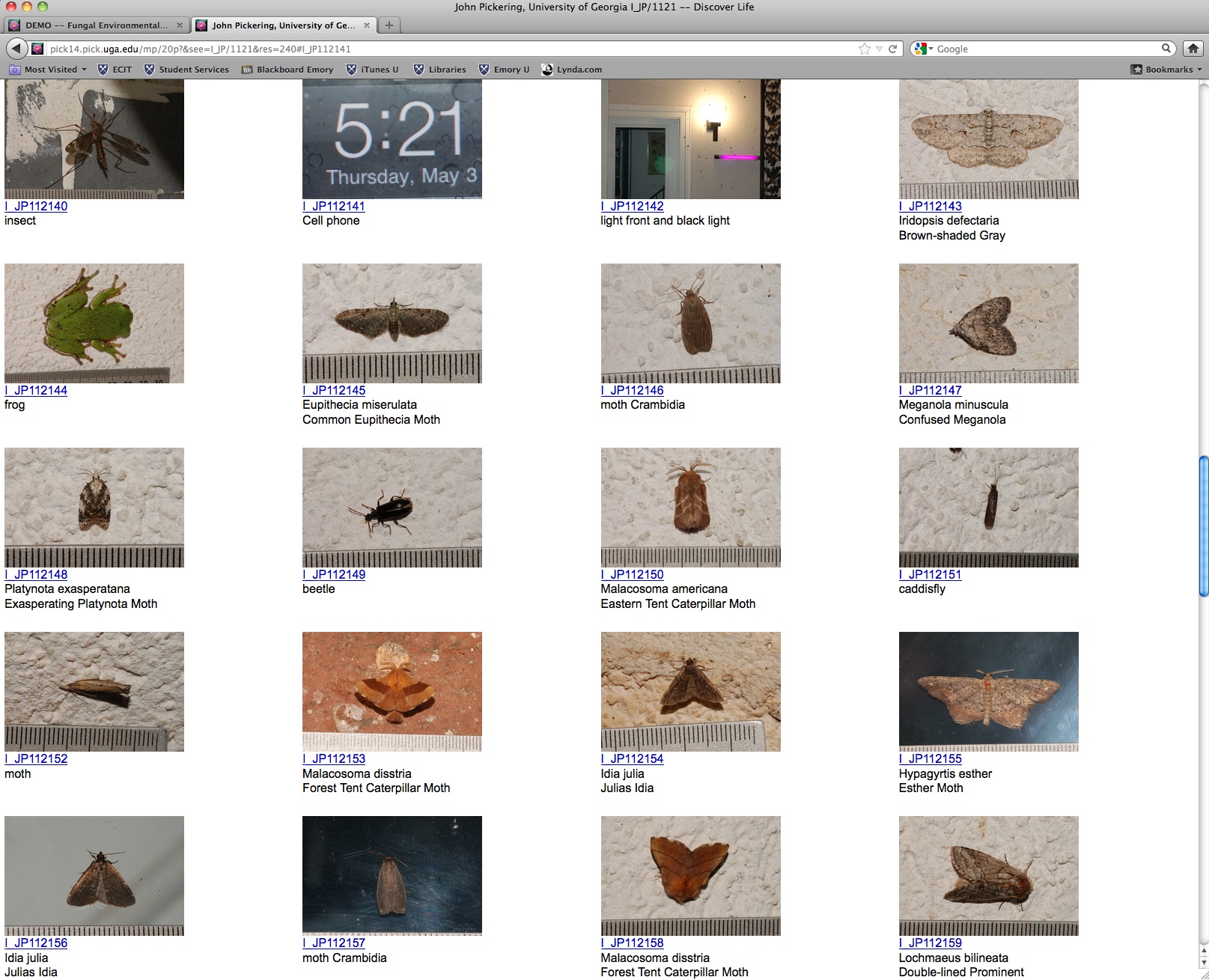 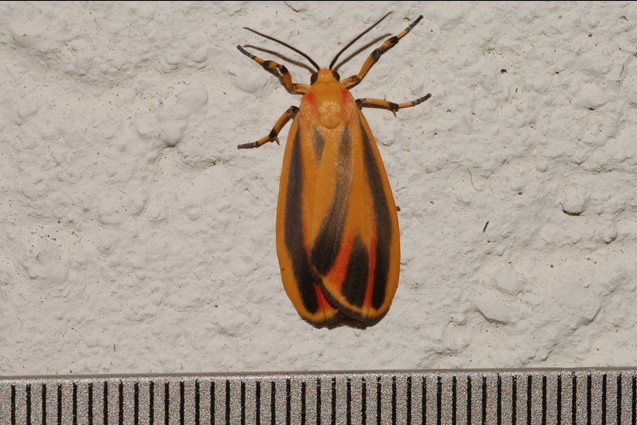 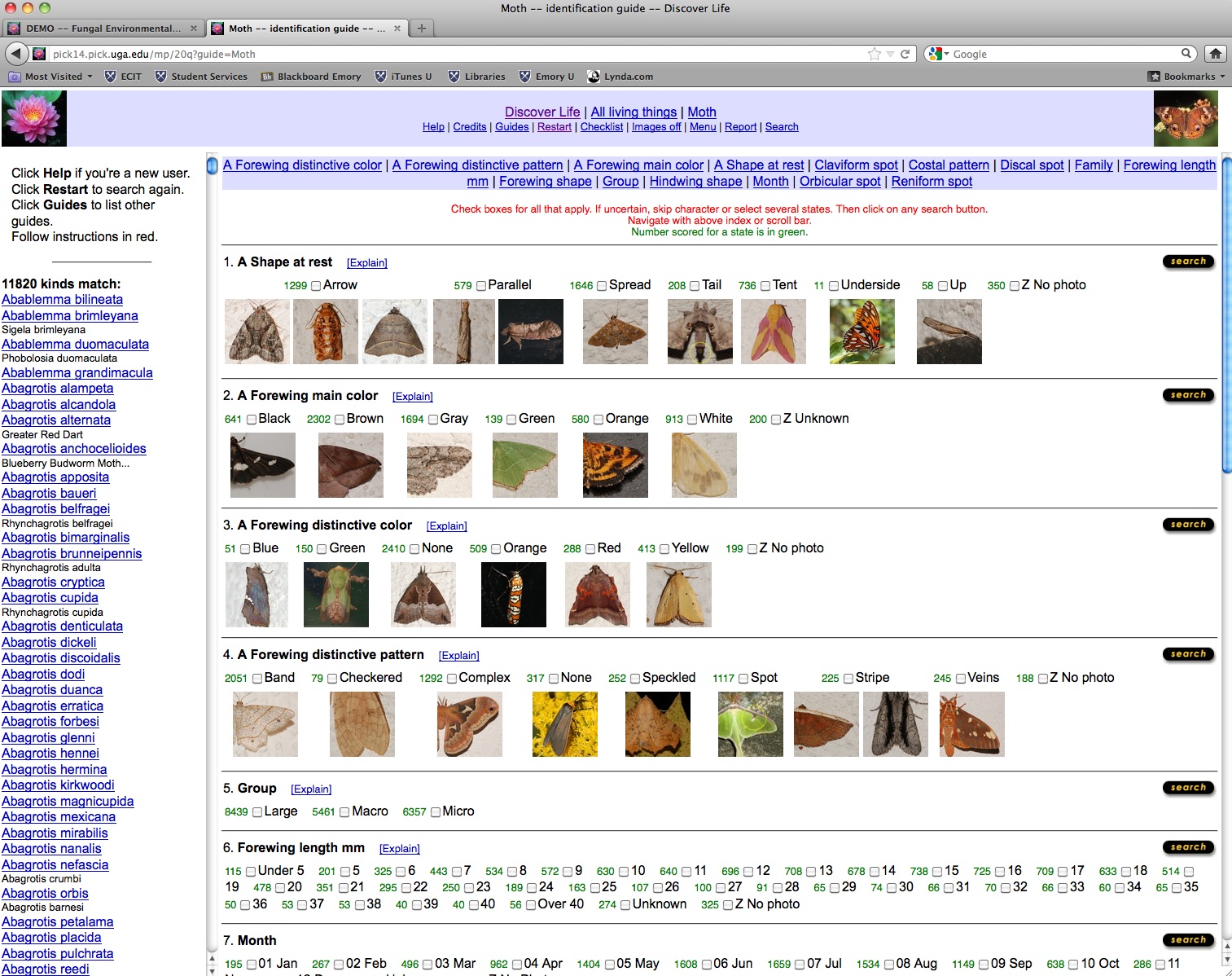 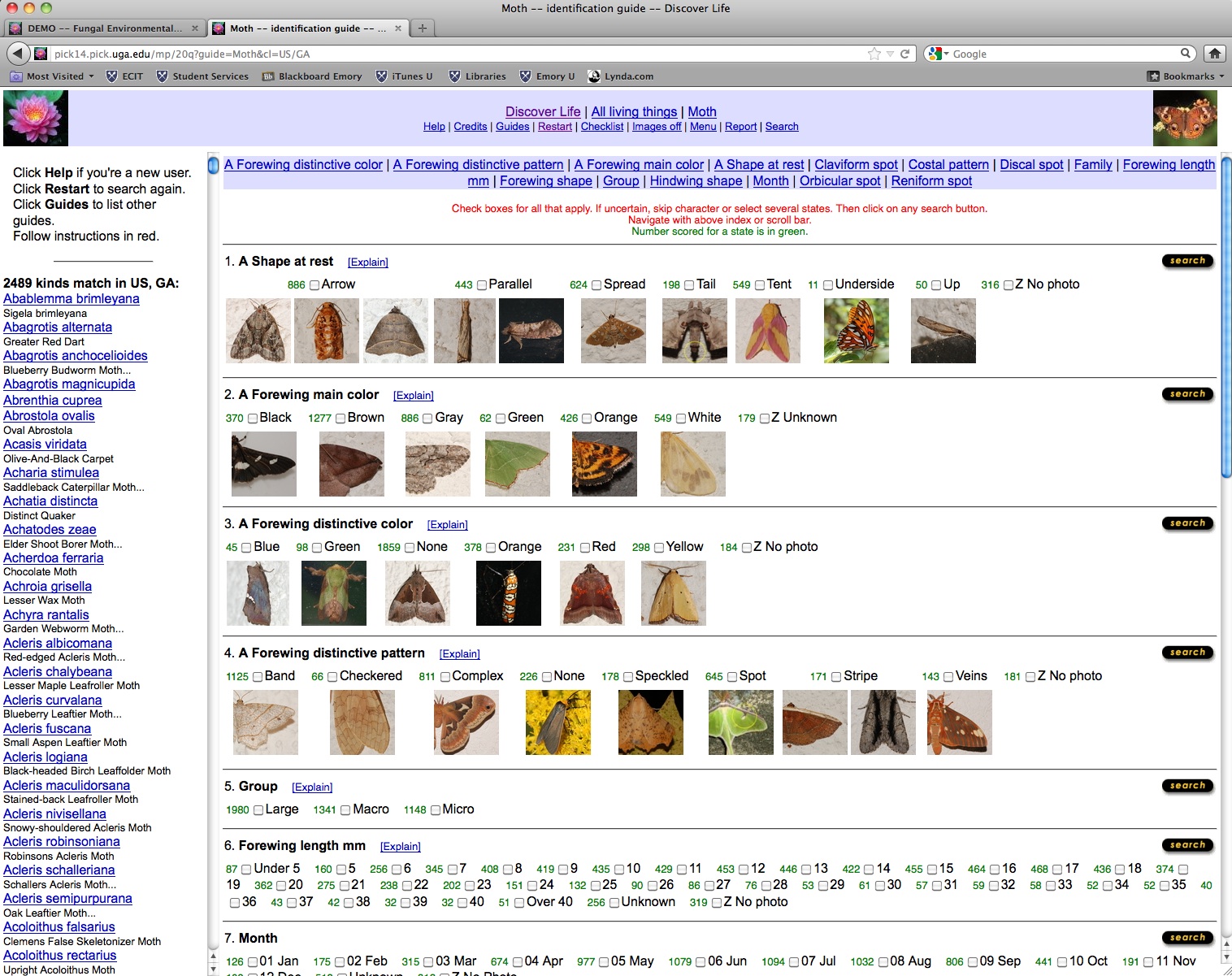 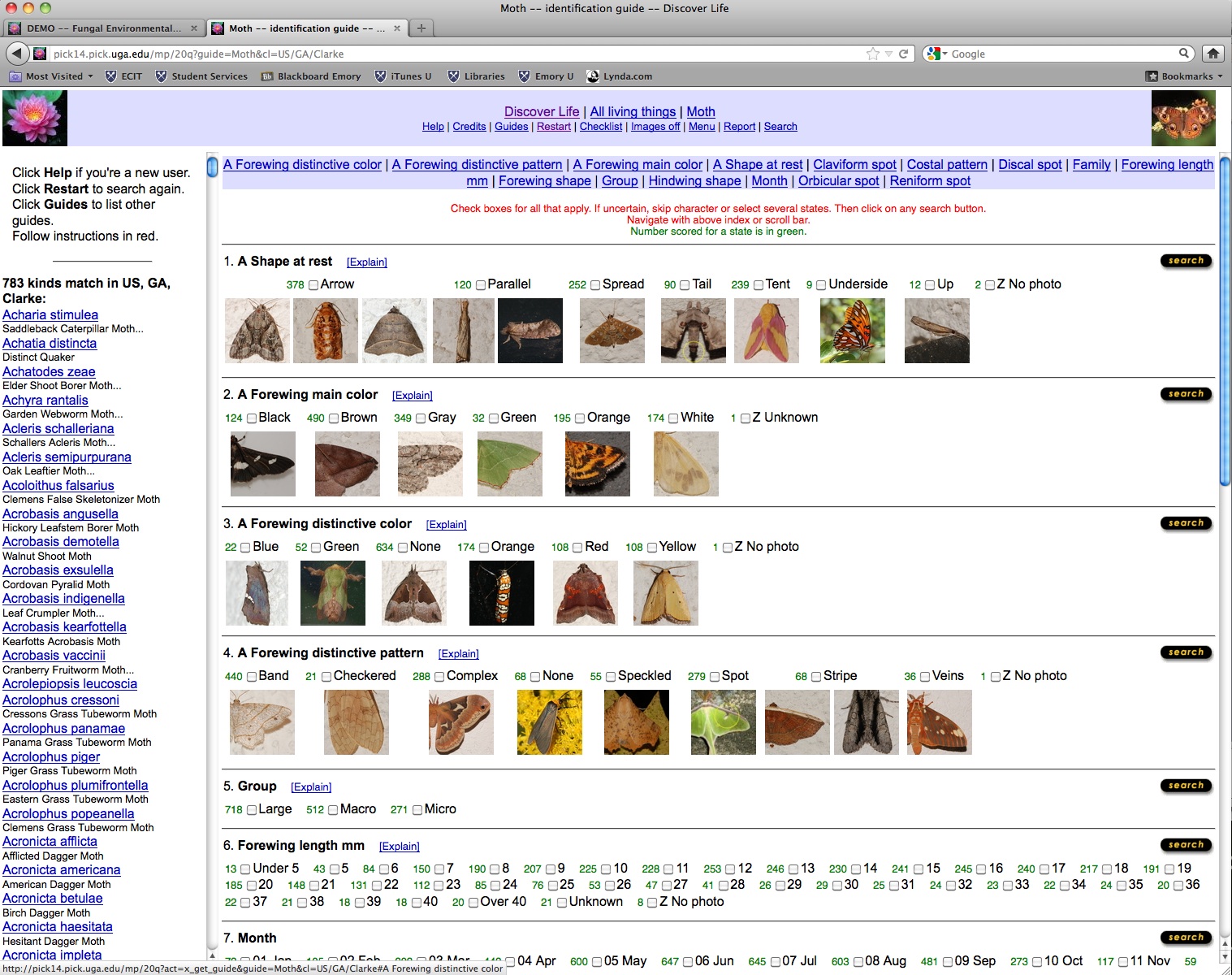 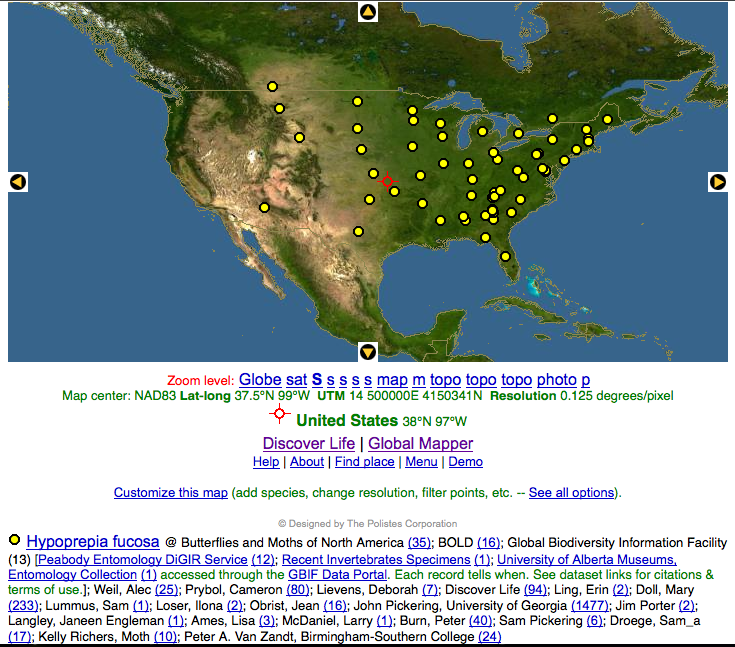 Vision for a partnership between USGS and our nation's schools to solve ecological problems
Let's enable teachers and their students to run a network of ecological research sites around the world, engage them and their communities in science, and generate the knowledge that society needs to understand and address pressing environmental issues.
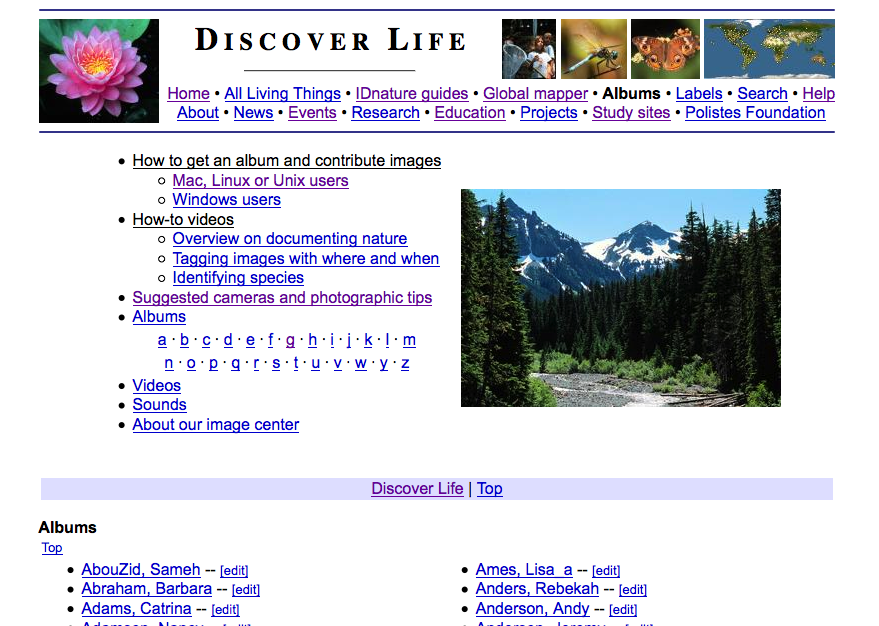 JOIN US!
Get an album
Set up your location as a study site
Help build an identification guides, checklists


Contact Nancy Lowe, Outreach Coordinator
nancy@discoverlife.org